Funkcionális és logikai programozás
A kurzus tartalma
1. modul.  A LISP funkcionális programozási nyelv adat struktúrái és vezérlőszerkezetei
2. modul. Gyakorlati feladatok megoldása LISP nyelven
3. modul.  A Prolog logikai programozási nyelv 
4. modul.  A Prolog és a LISP gyakorlati alkalmazása
LISP
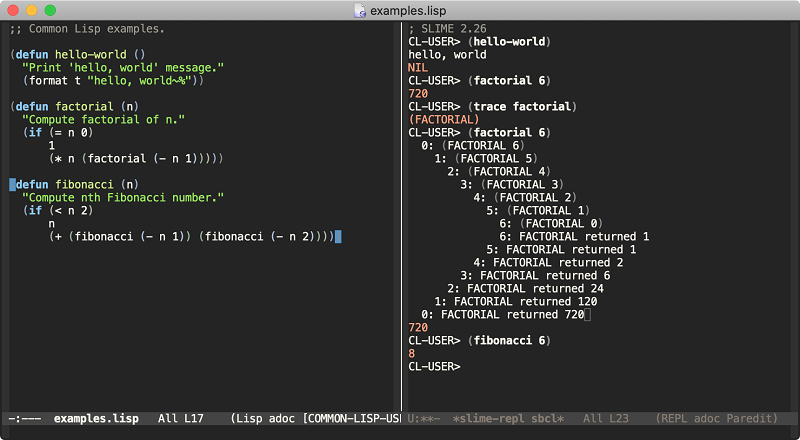 Prolog
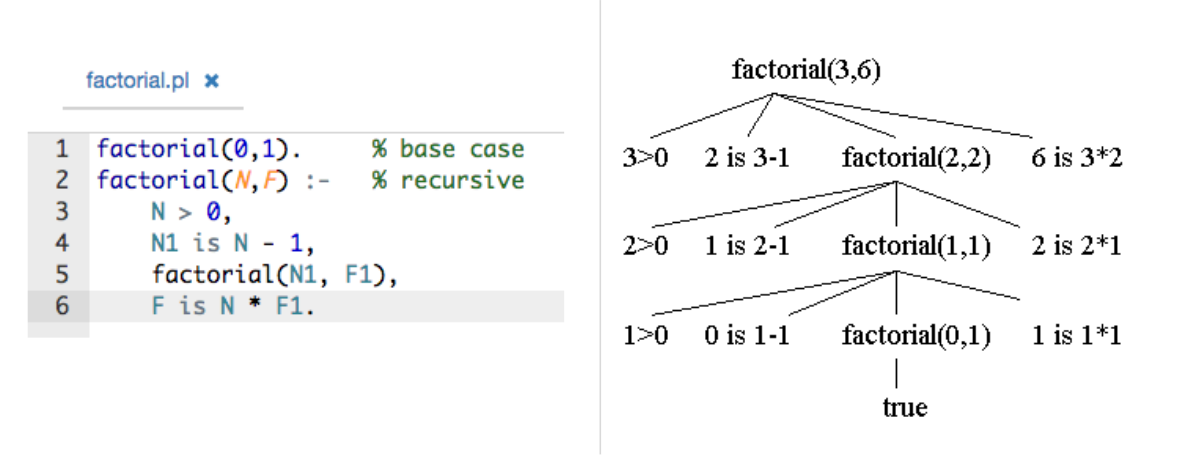